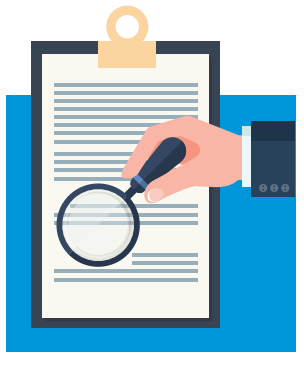 ЧТО ВАЖНО ЗНАТЬ О НОВОМ ЗАКОНОПРОЕКТЕ О ПЕНСИЯХ?
Правительство РФ подготовило и внесло в Государственную думу РФ проект федерального закона «О внесении изменений в отдельные законодательные акты Российской Федерации по вопросам назначения и выплаты пенсий».
Предлагается закрепить общеустановленный пенсионный возраст на уровне               65 лет для мужчин и 60 лет для женщин (сейчас - 60 и 55 лет соответственно).  Изменение пенсионного возраста предполагается постепенно начать с 1 января 2019 года в течение переходного периода до 2028 года.*
КАКИЕ ИЗМЕНЕНИЯ ПРЕДУСМОТРЕНЫ ДЛЯ СЕВЕРЯН?
Для граждан, работающих на Крайнем Севере и в приравненных к ним районах, предусматривается повышение пенсионного возраста  на 5 лет:                                                      60 лет для мужчин и 55 лет для женщин (сейчас – 55 и 50 лет соответственно).
КОГО ИЗ СЕВЕРЯН КАСАЕТСЯ ПЕРЕХОДНЫЙ ПЕРИОД?
В переходный период выйдут на пенсию мужчины 1964-1968 годов рождения и женщины  1969-1973 годов рождения. 
По предложению Президента РФ граждане, которым предстояло выходить на пенсию по старому законодательству в 2019-2020 годах, имеют право оформить пенсию на шесть месяцев раньше нового пенсионного возраста.
Пример: человек, который по новому пенсионному возрасту должен уйти на пенсию в январе 2020 года, сможет это сделать  уже в июле 2019 года.
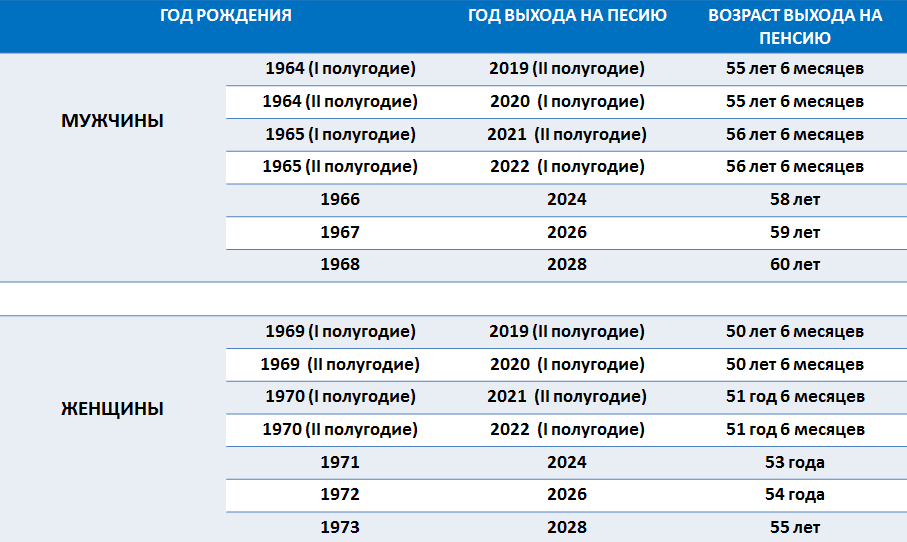 * По предложению Президента РФ
ЧТО ВЫИГРАЮТ НЫНЕШНИЕ ПЕНСИОНЕРЫ?
Нынешним неработающим пенсионерам законопроект гарантирует долгосрочный рост размера пенсий, в том числе индексацию размера пенсий существенно выше уровня инфляции. При этом пенсионерам сохраняются все положенные пенсионные и социальные выплаты в соответствии с приобретенными правами и льготами.
СОХРАНЯЕТСЯ ЛИ СПЕЦИАЛЬНЫЙ СТАЖ, 
ДАЮЩИЙ ПРАВО НА ДОСРОЧНУЮ ПЕНСИЮ?
Специальный стаж, дающий право на досрочную пенсию, не меняется для граждан, работающих на Крайнем Севере и в приравненных к ним районах. Пенсионный возраст поэтапно будет повышен на 5 лет для мужчин и женщин (до 60 и 55 лет соответственно). 

 Специальный стаж, дающий право на досрочную пенсию, не меняется для педагогических, медицинских и творческих работников (составляет от 15 до 30 лет). Законопроект предусматривает поэтапное более позднее назначение пенсии (от года  приобретения требуемой выслуги до 5 лет).

       Пример. 
       Сельским медицинским работникам требуется 25 лет выслуги в учреждениях здравоохранения, независимо от возраста и пола. Если врач сельской больницы выработает необходимый стаж в 2021 году, пенсия ему будет назначена в соответствии с общим темпом повышения пенсионного возраста через три года, то есть в 2024 году.
НОВЫЕ ЛЬГОТЫ ПО ДОСРОЧНОМУ ВЫХОДУ НА ПЕНСИЮ
Женщины со стажем не менее 37 лет и мужчины со стаже не менее 42 лет смогут выйти на пенсию на два года раньше установленного  пенсионного возраста, но не ранее 55 лет для женщин и 60 лет для мужчин.

Многодетные матери с тремя и четырьмя детьми смогут досрочно выйти на пенсию на три и четыре года соответственно.
Подробную информацию, а также новости по теме законопроекта можно получить на сайте PFRF.RU или в Единой консультационной службе ПФР 
8-800-302-2-302 (звонок бесплатный).
КТО СОХРАНИТ ПРАВО 
ДОСРОЧНОГО ВЫХОДА НА ПЕНСИЮ?
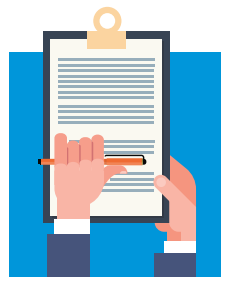 Правительство РФ подготовило и внесло в Государственную думу РФ проект федерального закона «О внесении изменений в отдельные законодательные акты Российской Федерации по вопросам назначения и выплаты пенсий».  Законопроект направлен на поэтапное повышение возраста, по достижении которого будет назначаться страховая пенсия по старости.
Проектом закона НЕ ПРЕДУСМАТРИВАЕТСЯ повышение пенсионного возраста для следующих категорий граждан:
женщинам, родившим двух и более детей, если они имеют необходимый страховой стаж работы в районах Крайнего Севера либо в приравненных к ним местностях;   

женщинам, родившим пять и более детей и воспитавшим их до достижения ими возраста 8 лет; 


одному из родителей (опекуну) инвалидов с детства, воспитавшему их до достижения ими возраста 8 лет (мужчины и женщины);    


инвалидам вследствие военной травмы (мужчины и женщины) и   инвалидам по зрению, имеющим I группу инвалидности (мужчины и женщины);   


постоянно проживающим на Севере, проработавшим в качестве оленеводов, рыбаков, охотников-промысловиков (мужчины и женщины); 


 гражданам, пострадавшим в результате радиационных или техногенных катастроф, в том числе вследствие катастрофы на Чернобыльской АЭС;


гражданам, работающим на рабочих местах  с вредными и тяжелыми условиями труда, в пользу которых работодатель осуществляет уплату страховых взносов по соответствующим тарифам, устанавливаемым в результате специальной оценки условий труда: список № 1, список №2 и малые списки (шахтеры, лесники, геологи, работники плавсостава и железнодорожного, автомобильного транспорта, лица, работающие с осужденными, спасатели профессиональных аварийно-спасательных служб и т.д.).
Подробную информацию, а также новости по теме законопроекта можно получить на сайте PFRF.RU или в Единой консультационной службе ПФР 
8-800-302-2-302 (звонок бесплатный).